User Guide
No text or image(s) past this guide
Tips for using the template:
Turn on Guides (Right Click on the background > Grid and Guides > Guides)
You will see that we have marked the bounds for how far your text and images should go on a page
If you have long text like this and you have no run out of vertical space on your slide, we recommend making the text box shorter to the right as it helps people to read better when you have shorter lines. 
To change the information in the footer (Presentation Name and date only), go to View>Slide Master.   Only change text in lower left-hand text box. Then Slide Master > Close Master
If using a slide sub-header, the top of body text and images move down to the second guideline from the top *(Body 2)
(Body 2) starts here
No images past this guide
No text past this guide
No images past this guide
No text past this guide
No images past this guide
User Guide
Tips for using the template:
Colors:	
The template will automatically populate the “Theme Colors” with the MRCT palette. We recommend you use the top row of colors, occasionally the lighter shades, and never the Standard colors. 
2. 	If you would like to change the color of your bullet points, you may change them to MRCT Center Red now. Try to keep the colors of the bullets consistent throughout the presentation.
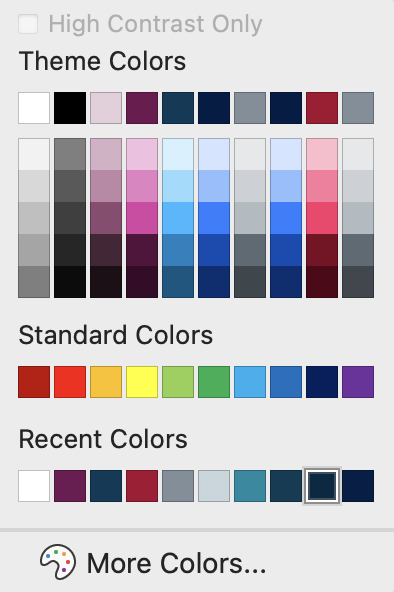 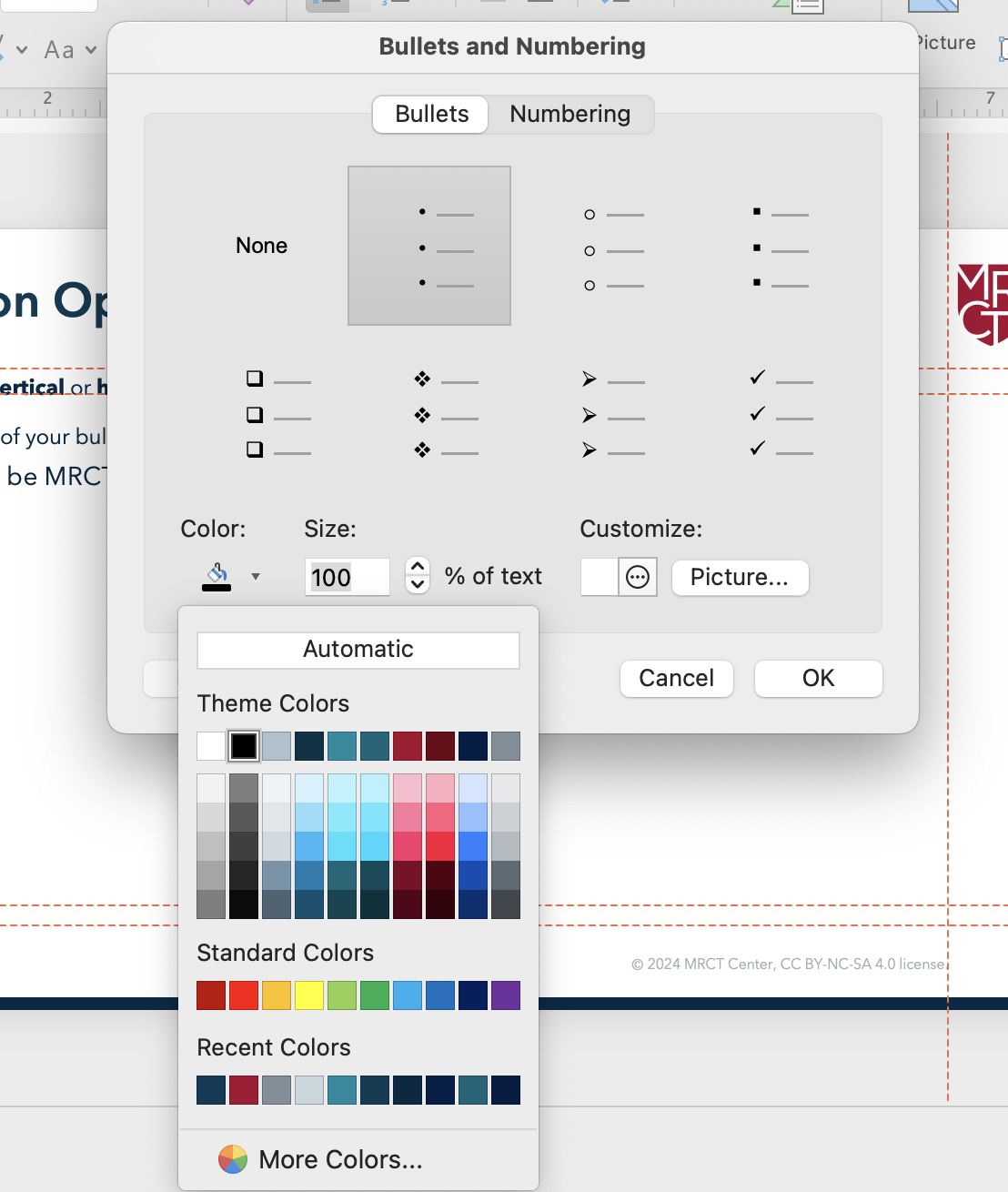 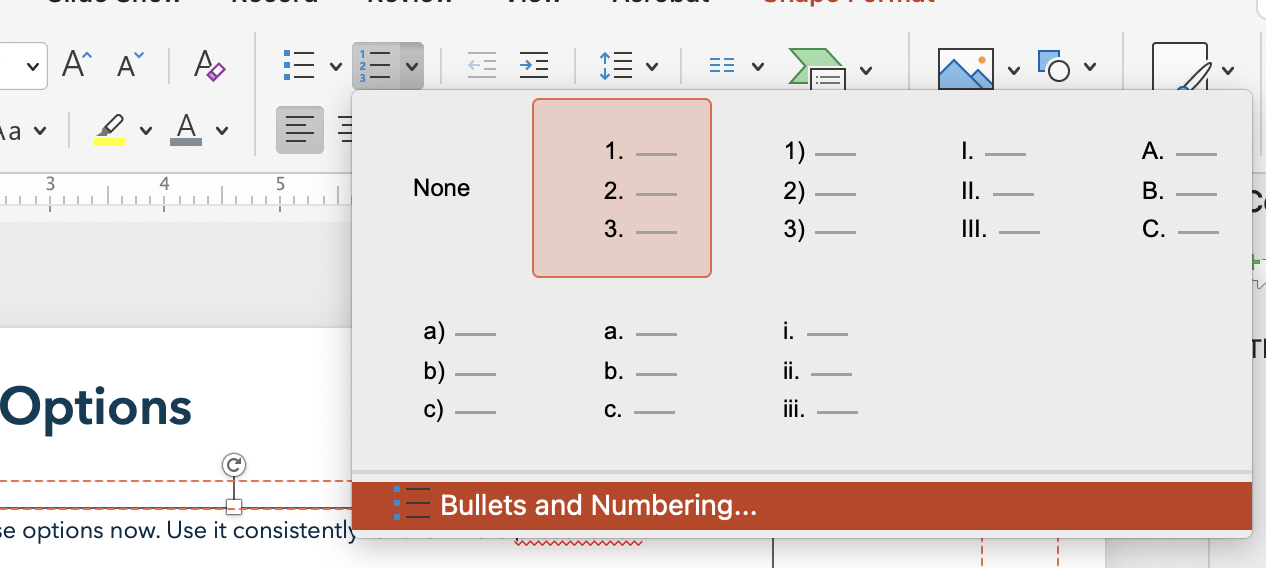 User Guide
Two ways to right-click on a Mac:
Control-click
Press and hold the Control key on your keyboard while clicking the trackpad or mouse. This is the equivalent of a right-click in macOS. 
Two-finger tap
Tap the trackpad with two fingers at the same time. This is the default option and doesn't require the Control key.
Importing Slides from Another Deck:
Method 1 (duplicating a few slides)
In the lefthand slide list of your OLD deck, hold shift and click on the slides you want to import. Right click one of the slides and click “Copy.” 
In the lefthand side list of your NEW deck, right click on the slide that will appear before the new slides. Click ”Paste.” 
Your old slides will need some massaging to fit into the new style. Tips:
Use the layout button to choose an appropriate layout from this theme. 
Drag any textboxes and images, update font sizes so the content fits within the orange guidelines 
Update the text to be dark teal and Avenir Next LT Pro
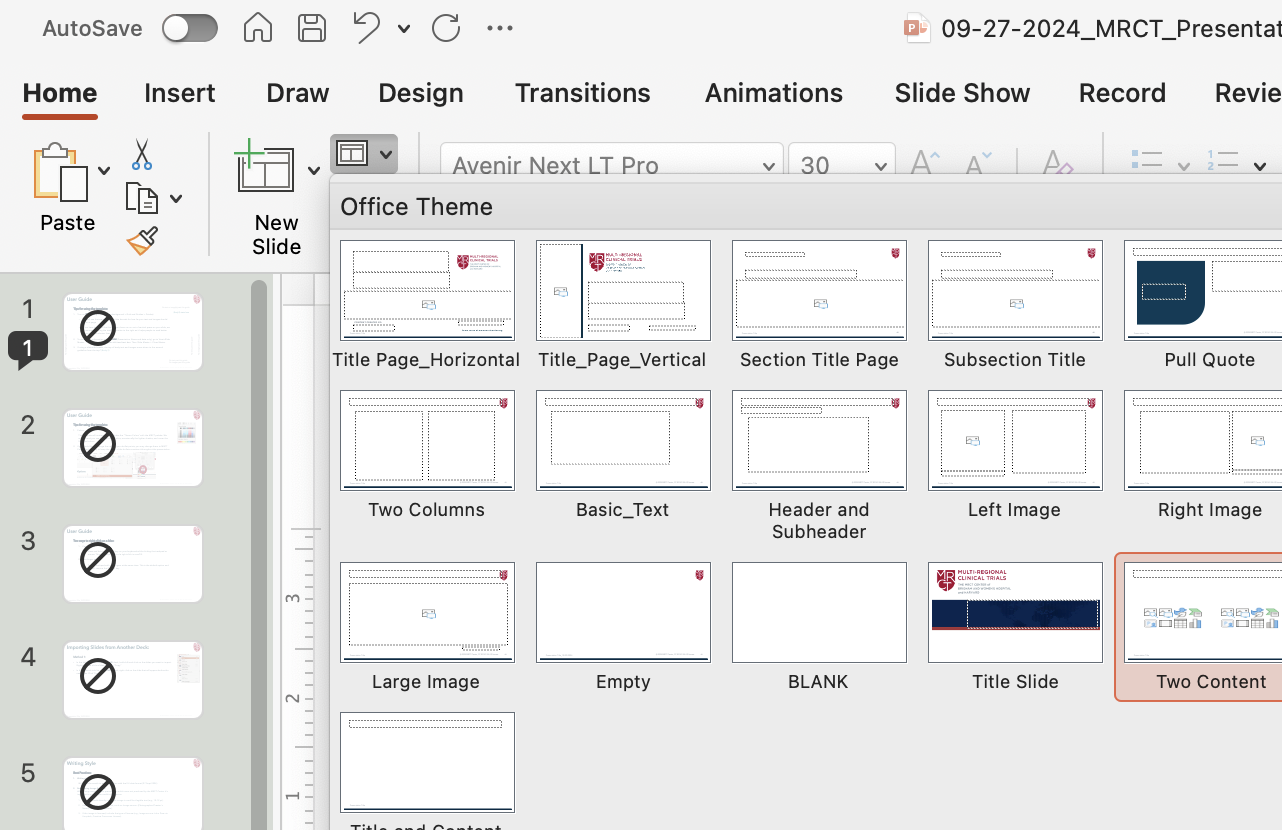 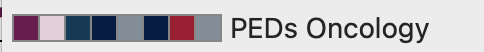 Importing Slides from Another Deck:
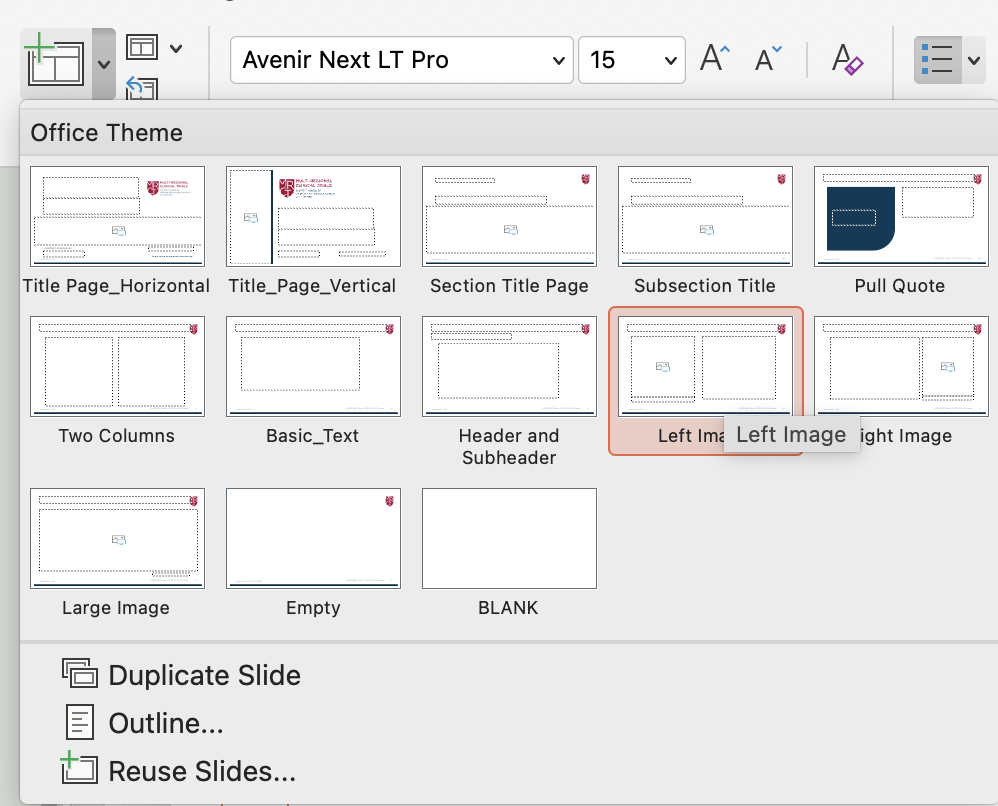 Method 2 (copy paste text with destination formatting)
In the new deck, choose a layout from the new slide options
In the old deck, select and copy text from the old slide. 
Back in the new deck, paste the text in the available textbox. Click the little clipboard icon that pops up under the text. Check Keep Text Only to update the styling to match the new theme.
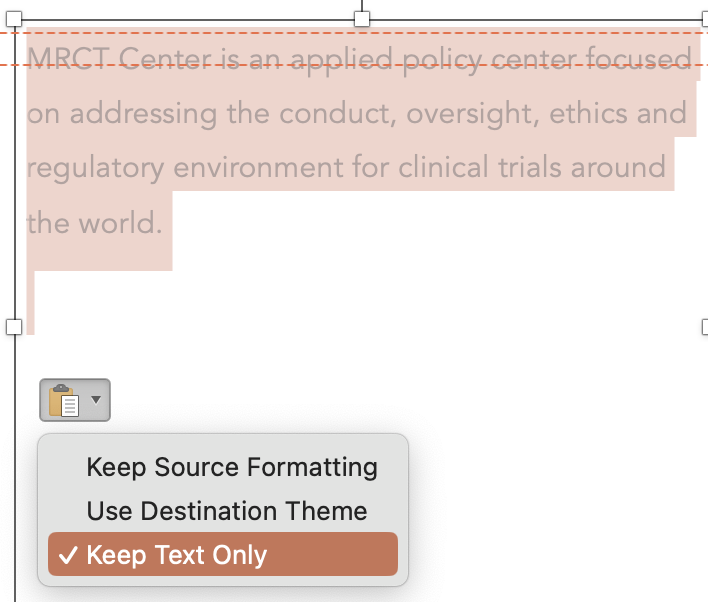 Writing Style
Best Practices:
Writing the date: 
Write out the month to avoid confusion with the EU date format (27 Sept 2024) 
Referencing Image Sources:When using images in your presentation which were not produced by the MRCT Center it's important to give proper credit to the source. 
Place the credit directly under the image in small but legible text (e.g., 10-12 pt).
Use a clear and concise format, such as: Image source: [Photographer/Creator's Name] via [Website/Platform].
If the image is licensed, include the type of license (e.g., Image source: John Doe via Unsplash, Creative Commons License).
Accessibility Guidelines
Font:
Avenir Next LT Pro has round and geometric letterforms, which make it approachable and easy to read. For maximum readability, try to use font sizes of 15 pt or larger. 
Spacing and Hierarchy: 
Mind the white space. We default to a line spacing of 1.1 with 14 pt spacing between lines. As you adjust the spacing, remember to breathing room between lines of text and around the textbox to minimize information anxiety. 
Effective spacing helps guide the eye naturally through the content. Use larger font sizes and bold text for headings to establish a clear hierarchy. This ensures that users can quickly identify the most important information first. Aim for a balance that allows the viewer’s eyes to flow smoothly from one point to the next.
Alt-text:
Adding alt-text makes your slides understandable to people who use screen readers. Right click on an image and choose “View Alt Text…” to add to or adjust the alt text for an image.
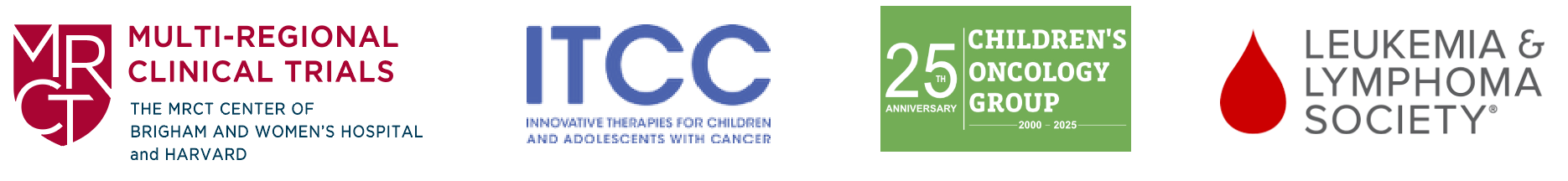 Advancing Childhood Cancer Academic-Industry Collaborative Platform Trials:
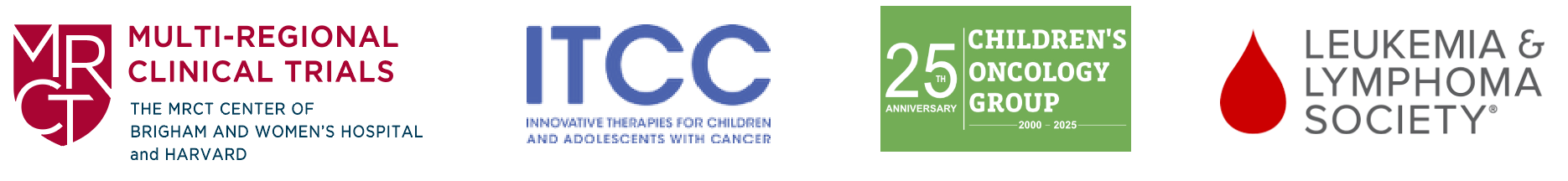 A Multi-Stakeholder Workshop
07/2025
A Multi-Stakeholder Workshop
Section Title
Write Text Here:
Try to not have your text go the full width of the slide. The longer the sentence, the longer a reader has to go without a mental pause. For all text slides, try to pull in the text (always from the right) to be about ¾ the length of the allotted text area.
First column of Text: 
eiusmod tempor incididunt ut labore et dolore magna aliqua. Convallis a cras semper auctor neque. Pulvinar neque laoreet suspendisse interdum consectetur libero id faucibus nisl. Lacus suspendisse faucibus interdum posuere. Pharetra magna ac placerat vestibulum lectus mauris ultrices eros in. ​
Ac feugiat sed lectus vestibulum. Vestibulum lectus mauris ultrices eros in. Quisque egestas diam in arcu cursus euismod quis viverra nibh. Urna duis convallis convallis tellus id interdum velit laoreet. Laoreet suspendisse interdum consectetur libero. Sit amet nisl suscipit adipiscing bibendum est. Amet nisl suscipit adipiscing bibendum. Imperdiet dui accumsan sit amet nulla facilisi morbi tempus iaculis. Nulla porttitor massa id neque aliquam. ​​
Second column of Text:
eiusmod tempor incididunt ut labore et dolore magna aliqua. Convallis a cras semper auctor neque. Pulvinar neque laoreet suspendisse interdum consectetur libero id faucibus nisl. Lacus suspendisse faucibus interdum posuere. Pharetra magna ac placerat vestibulum lectus mauris ultrices eros in. ​
Ac feugiat sed lectus vestibulum. Vestibulum lectus mauris ultrices eros in. Quisque egestas diam in arcu cursus euismod quis viverra nibh. Urna duis convallis convallis tellus id interdum velit laoreet. Laoreet suspendisse interdum consectetur libero. Sit amet nisl suscipit adipiscing bibendum est. Amet nisl suscipit adipiscing bibendum. Imperdiet dui accumsan sit amet nulla facilisi morbi tempus iaculis. Nulla porttitor massa id neque aliquam. ​​
Stand-out Sentence/Quote
Write text here:
This is an example of place holder text. Try to give a pinkie’s width of space between your text and image.
Lorem ipsum dolor sit amet, consectetur adipiscing elit, sed do eiusmod tempor incididunt ut labore et dolore magna aliqua. Convallis a cras semper auctor neque. Pulvinar neque laoreet suspendisse interdum consectetur libero id faucibus nisl. Lacus suspendisse faucibus interdum posuere. Pharetra magna ac placerat vestibulum lectus mauris ultrices eros in. ​
Ac feugiat sed lectus vestibulum. Vestibulum lectus mauris ultrices eros in. Quisque egestas diam in arcu cursus euismod quis viverra nibh. Urna duis convallis convallis tellus id interdum velit laoreet. Laoreet suspendisse interdum consectetur libero.
This is an example of place holder text. Try to give a pinkie’s width of space between your text and image.
Lorem ipsum dolor sit amet, consectetur adipiscing elit, sed do eiusmod tempor incididunt ut labore et dolore magna aliqua. Convallis a cras semper auctor neque. Pulvinar neque laoreet suspendisse interdum consectetur libero id faucibus nisl. Lacus suspendisse faucibus interdum posuere. Pharetra magna ac placerat vestibulum lectus mauris ultrices eros in. ​
Ac feugiat sed lectus vestibulum. Vestibulum lectus mauris ultrices eros in. Quisque egestas diam in arcu cursus euismod quis viverra nibh. Urna duis convallis convallis tellus id interdum velit laoreet. Laoreet suspendisse interdum consectetur libero. Sit amet nisl suscipit adipiscing bibendum est. Amet nisl suscipit adipiscing bibendum. Imperdiet dui accumsan sit amet nulla facilisi morbi tempus iaculis. Nulla porttitor massa id neque aliquam. ​​
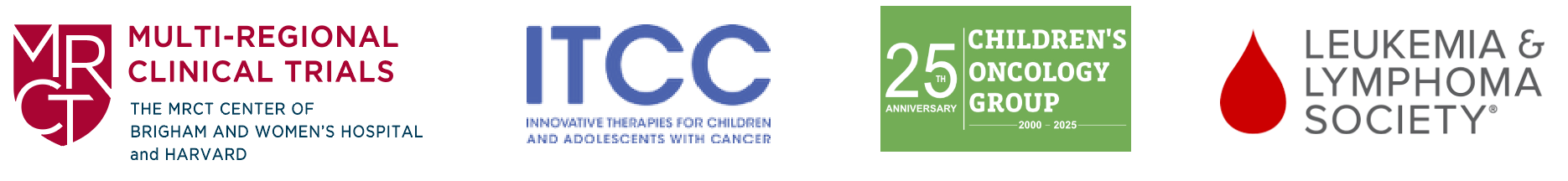 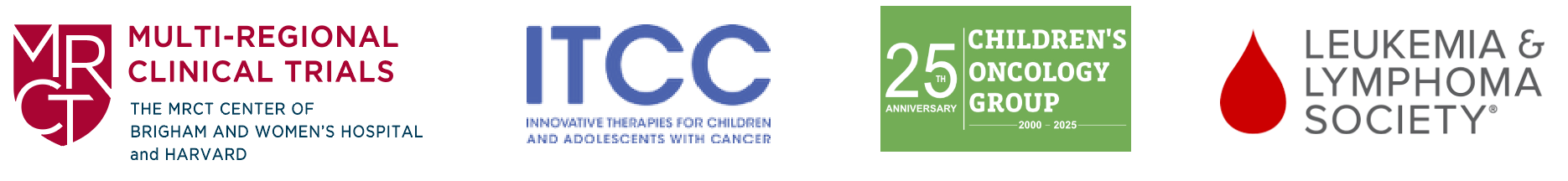 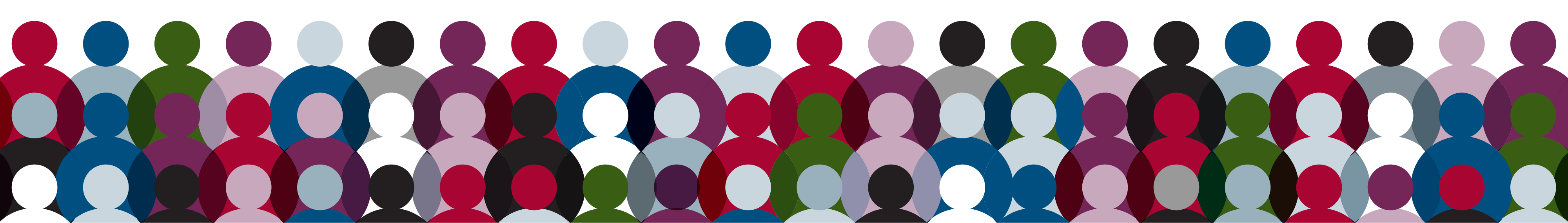